Workshop guide
Facilitator: 
Read notes to prepare.See English file. 
Amend slides if needed.
Ready the family-facing materials.
Display slide 2 as families arrive.
Let’s sing our sounds
讓我們唱出我們的聲音
議程
歡迎
閱讀提示
「我學會了怎麼樣在語句中加上難詞！」
練習時間
反思與更新
工作坊指引
做好準備。
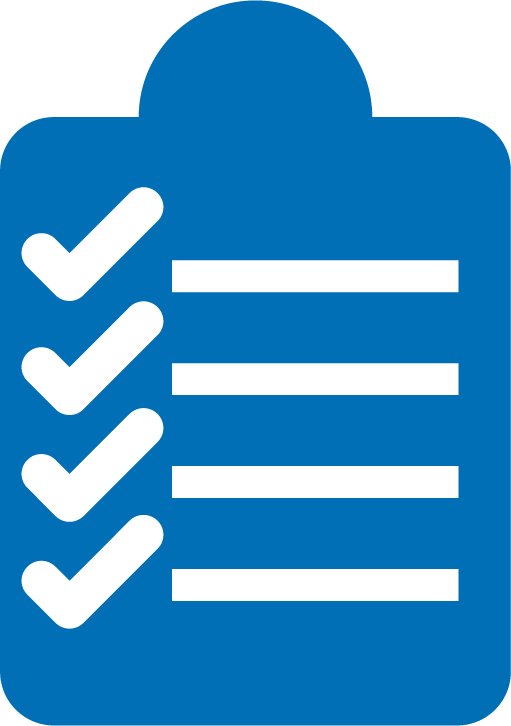 保持專注。
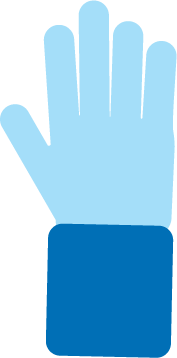 保持禮貌。
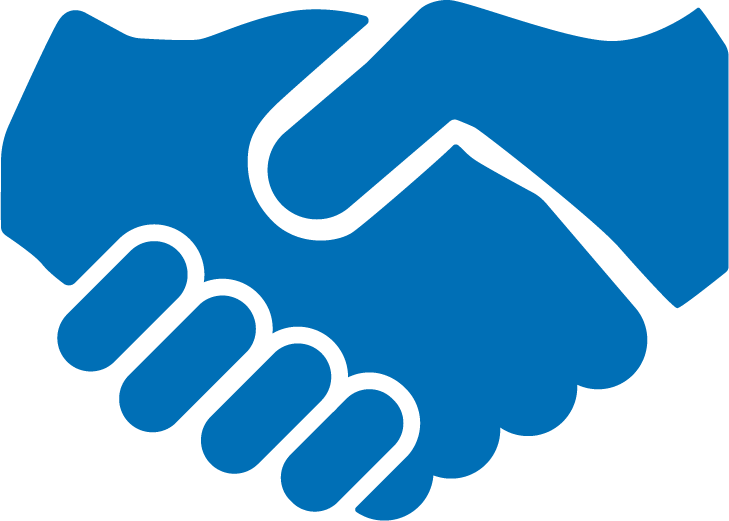 提出問題。
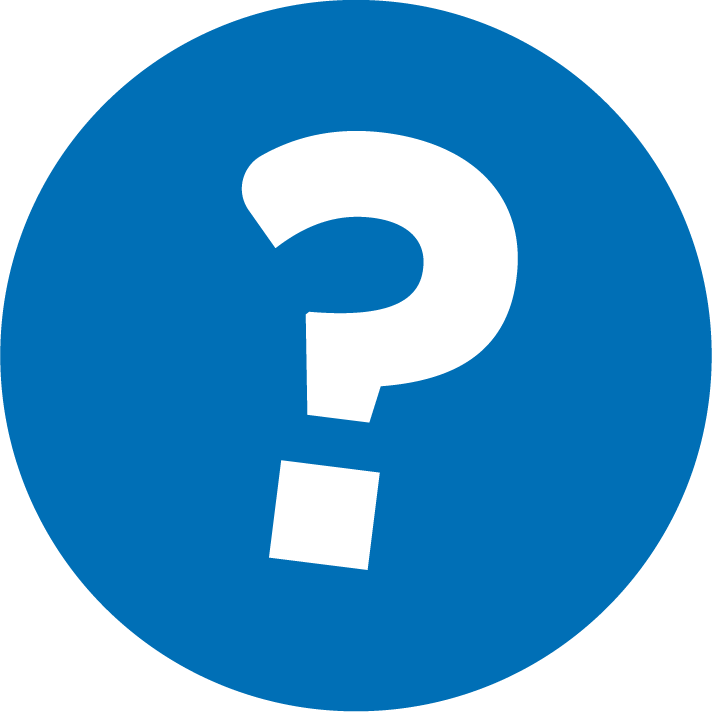 讓我們唱出我們的聲音
唱一首有趣的歌。
1
玩文字游戲！
2
聆聽和玩轉單詞中的不同發音可以幫助孩子瞭解單詞是由不同的聲音組成的。
查看文學術語
意識到不同的聲音和聲音結構構成了單詞
語音意識
唱一首有趣的歌
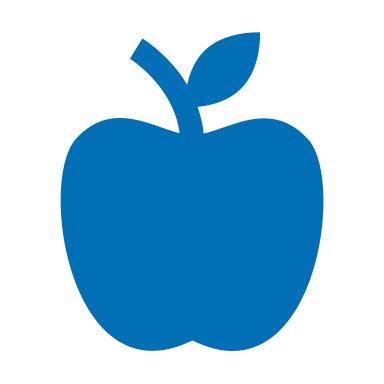 I like to ote, ote, ote, opples and bononos
I like to eat, eat, eat apples and bananas
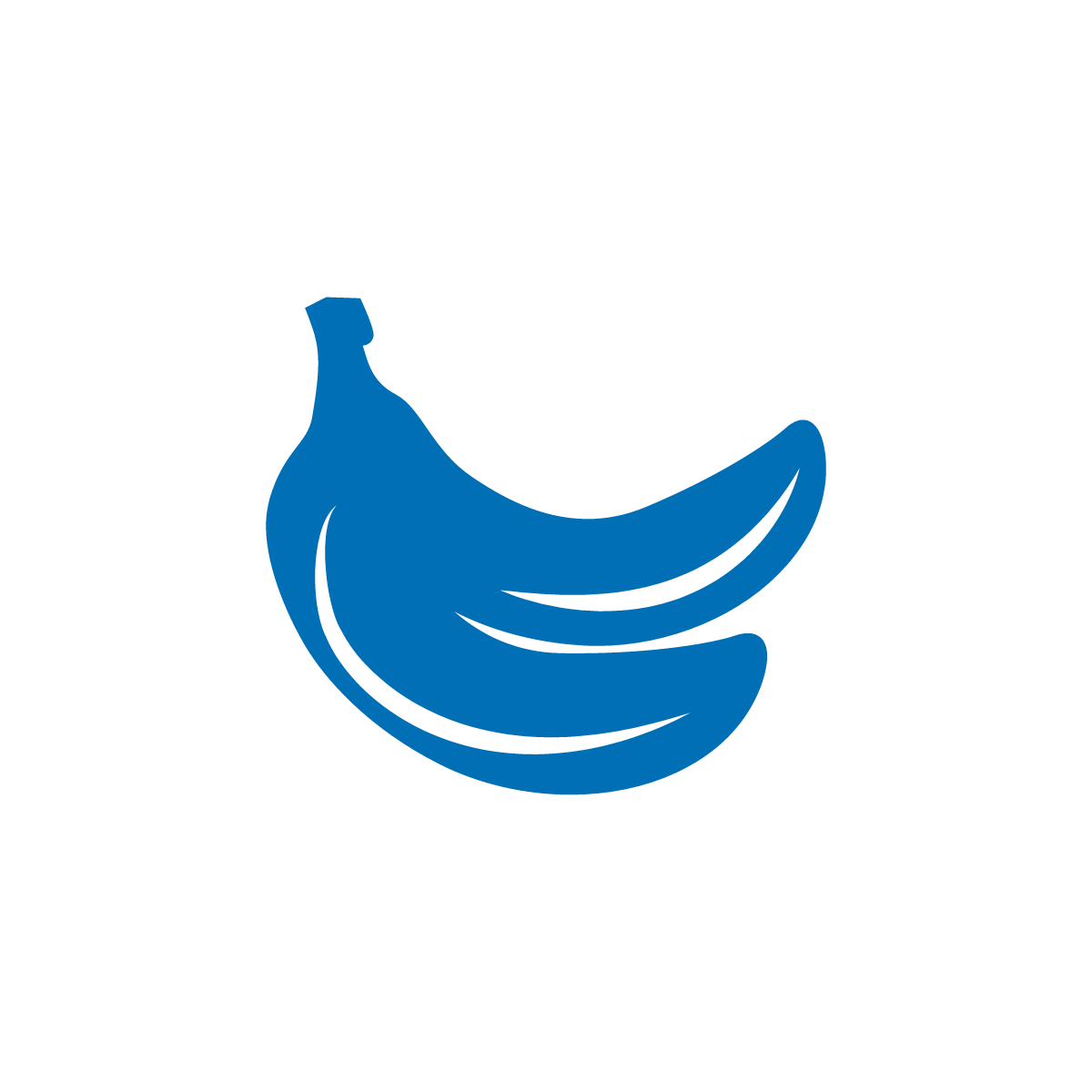 玩文字游戲
小技巧和竅門
我們正在改變每個小節的元音。這有助於孩子學習元音發音。
I like to eat, eat, eat…
I like to ote, ote, ote…
I like to ate, ate, ate…
I like to ute, ute, ute…
I like to ite, ite, ite…
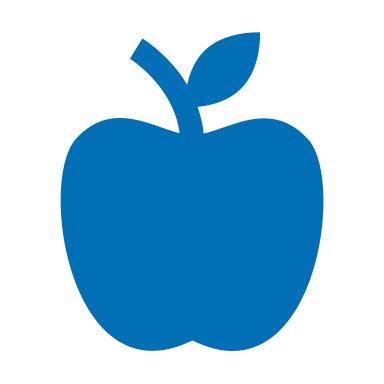 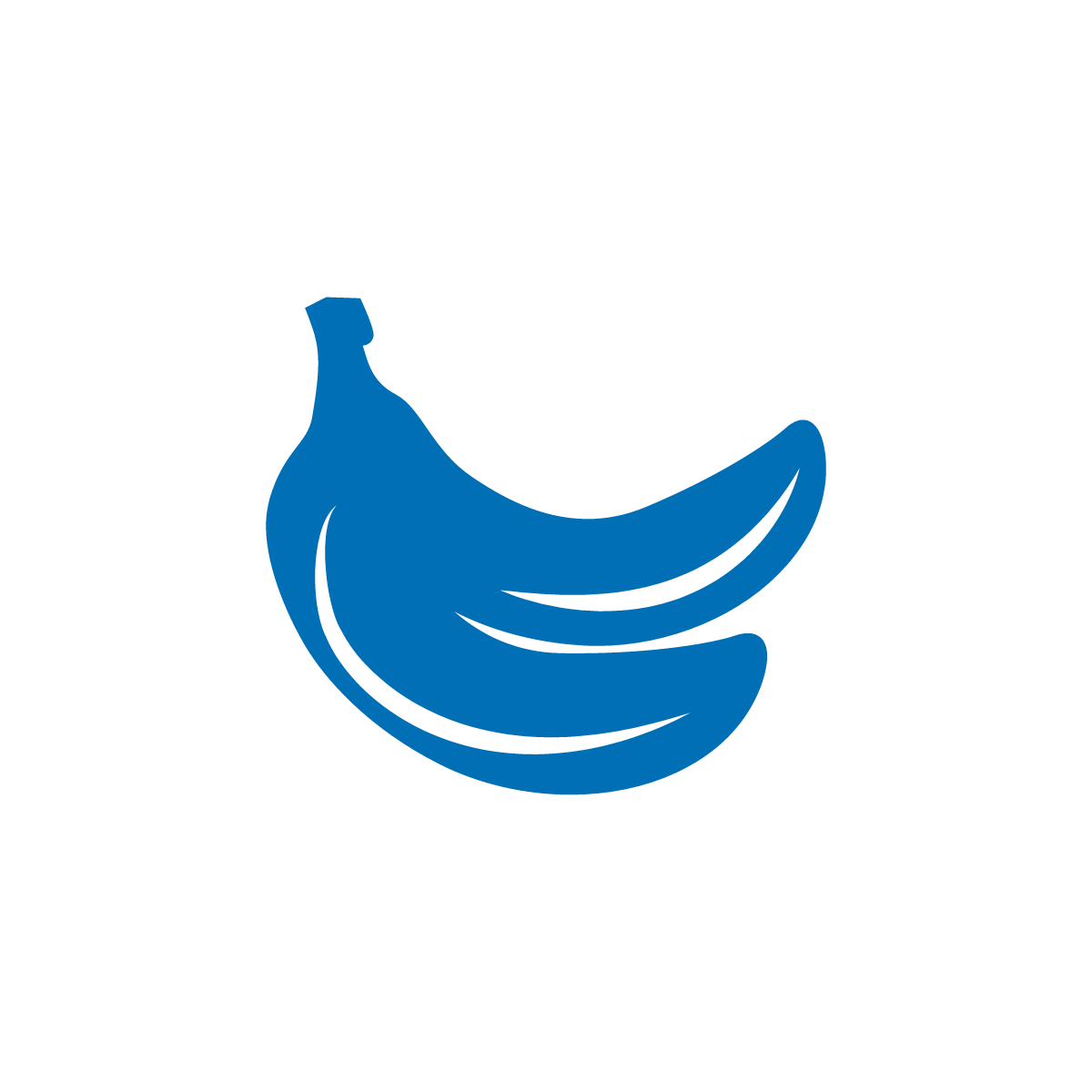 讓我們現在練習一下！
唱一首有趣的歌
Anna, Anna bo- banna
banana fana fo fanna, 
me mi mo, manna – ANNA!

[加上您孩子的名字]
押韻對於預讀者們來說是一項重要的聲韻覺識技能。
玩文字游戲
選擇一個新名字！
一個朋友
一位家庭成員
一隻寵物
當孩子學習押韻時，他們可能會造詞。這沒有關係！
您有想到一首歌嗎？
小技巧和竅門
唱傻氣的歌曲是學習押韻和發音的好方法。
您在家裡會唱什麼傳統歌曲或童謠？
用其他語言來押韻也很有幫助！
反思
對這個閱讀技巧還有疑問嗎？ 
轉身與您的孩子交談：我們準備好在家嘗試這個閱讀技巧了嗎？ 
請分享您如何在家中使用此技巧。
您的問題將對房間裡的其他人有所幫助！
有目的的玩耍 -> 學習
提問和有意義的對話是閱讀的基礎！
詞
單
準確度
參與
享受和參與
解析單字
理解力
流暢度
理解故事
聽起來像故
事講述者
請給我們反饋
您的意見能改善我們合作的成效！